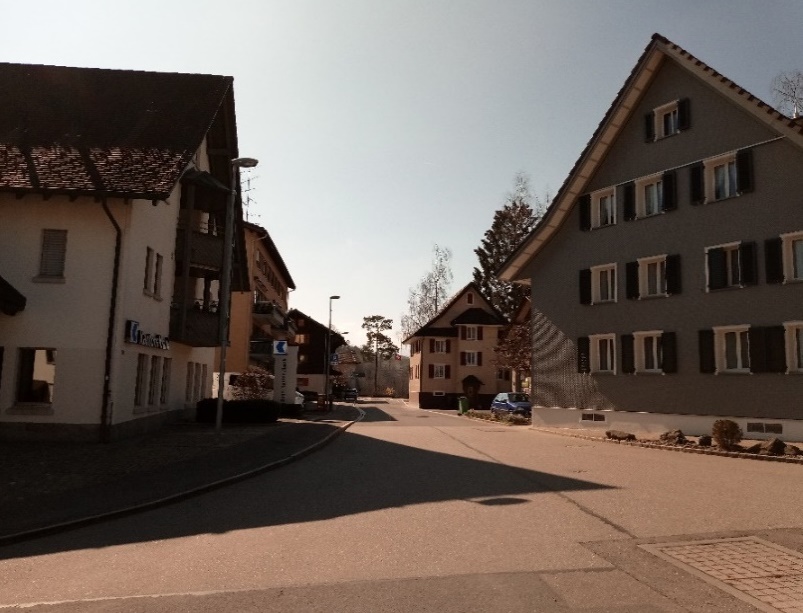 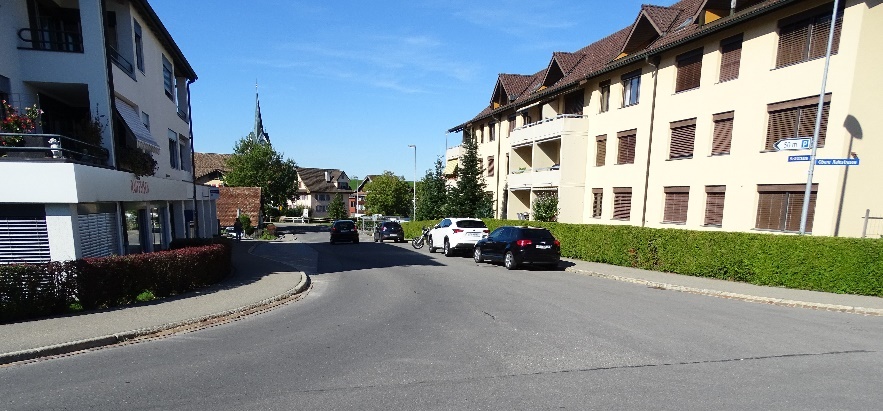 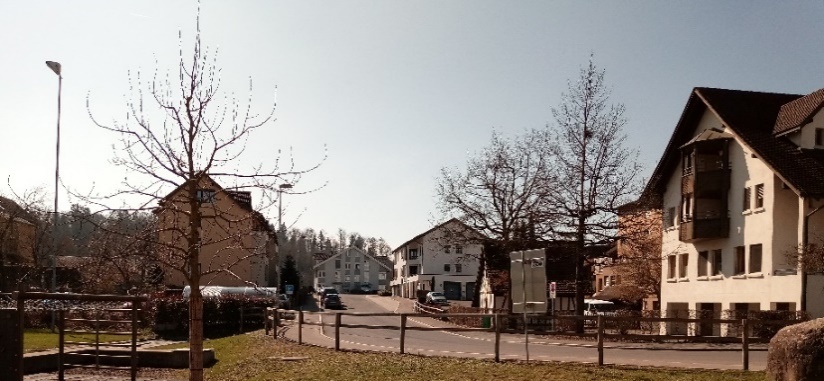 Zentrumsplanung neuheim
Informationsveranstaltung, 9. November 2022
Ablauf Informationsveranstaltung
Begrüssung					Präsentiert durch Daniel Schillig (Gemeindepräsident)
Anlass					Präsentiert durch Mario Roth (R+K, Ortsplaner)
Anfallende Themen im Zentrum		
Studienauftrag				 
Antrag des Gemeinderats			Präsentiert durch Daniel Schillig (Gemeindepräsident)
09.11.2022
Seite 2
Heutige Situation
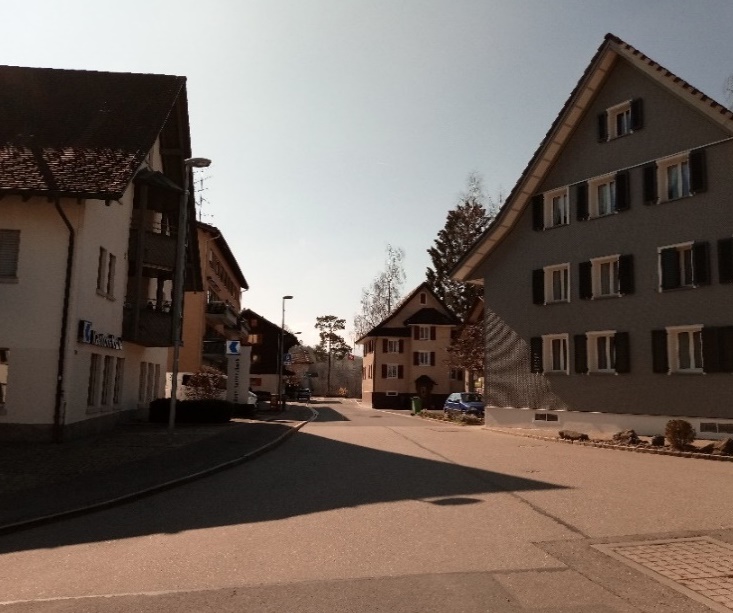 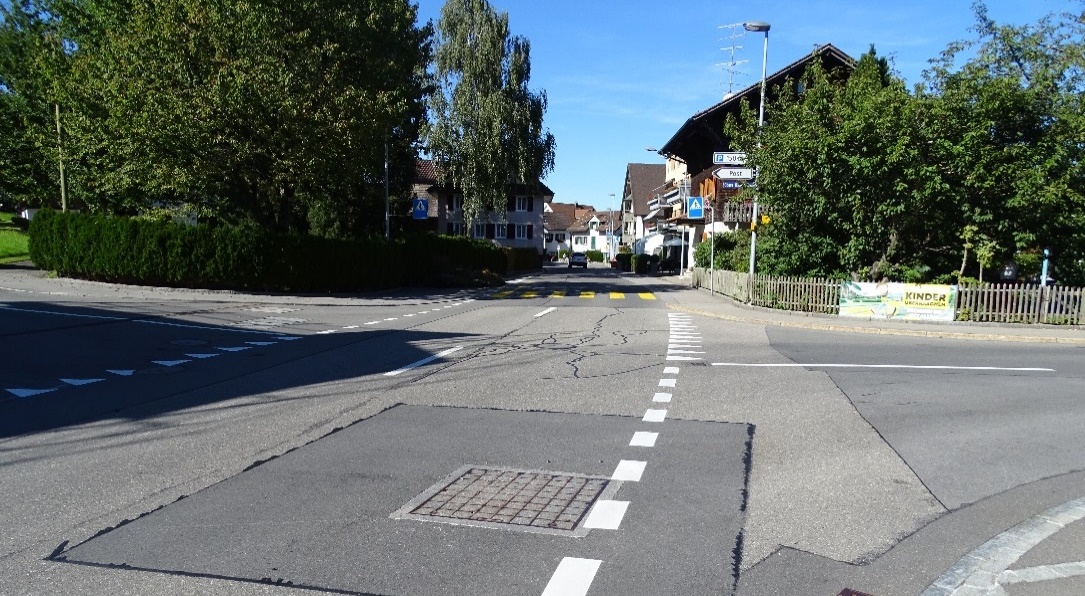 Dominanz Verkehrsflächen motorisierter Individualverkehr, fehlende Aufenthaltsqualität
Keine behindertengerechte Bushaltestelle, Sicherheitsdefizite
Bauliche Strukturen und vorhandene Aussenräume schränken Belebung ein
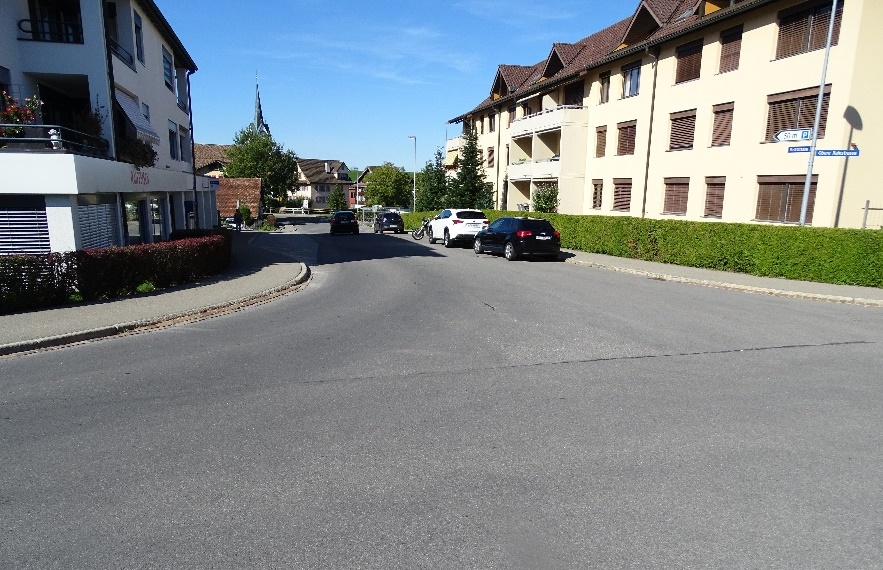 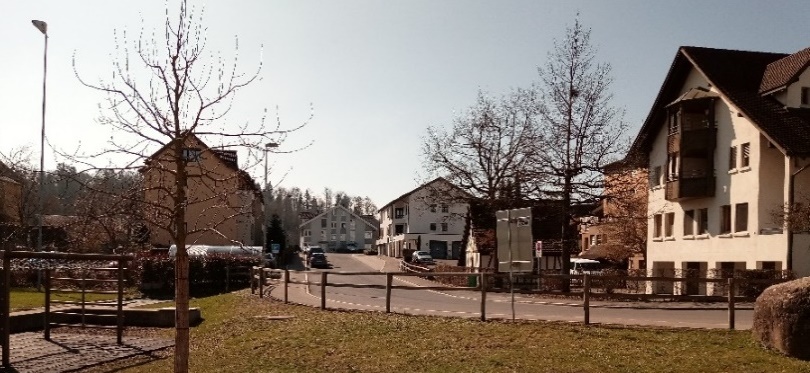 09.11.2022
Seite 3
Viele Ansprüche / Bedürfnisse im Zentrum
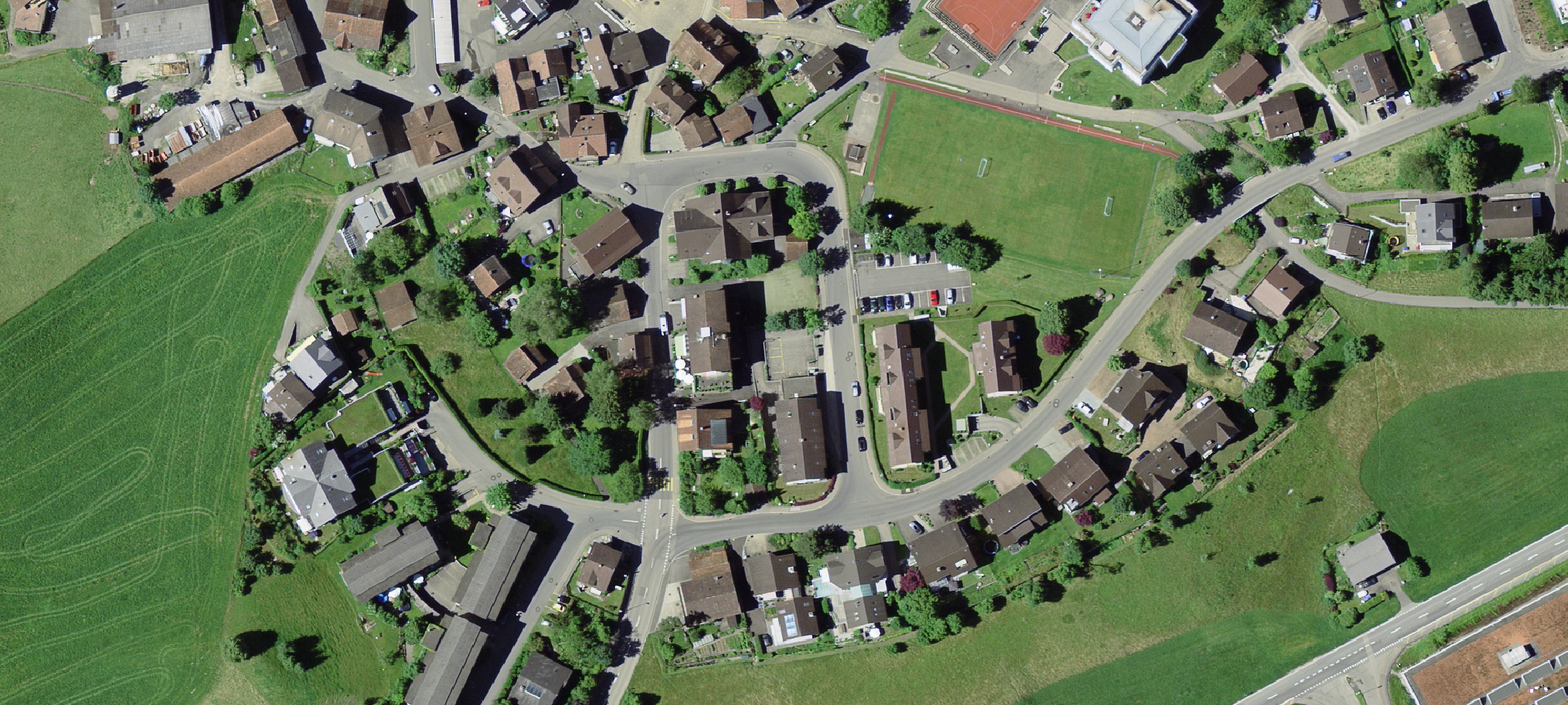 ErhöhungSchulwegsicherheit
Absichten Grundeigentümer
Öffentliche Interessen
Verdichtung vs.Ortsbild
GestaltungAussenräume
Siedlungs-verträgliches Verkehrsregime
BelebungZentrum
Massgebende Grundlagen
RPG
Kantonaler Richtplan
PBG
Kommunale Räumliche Strategie 2040
Informationsanlass T30 vom 25. Oktober 2022
DorfladenPoststelle
Behinderten-gerechte Bus-haltestelle
Parkierung
09.11.2022
Seite 4
[Speaker Notes:  Einzelthemen / Ziele haben Einfluss auf Strassenraumgestaltung und angrenzende Bebauung, koordiniertes Vorgehen erforderlich]
Anfallende Themen im Zentrum
Einzelne Aufgaben, welche auf Gemeinde zukommen
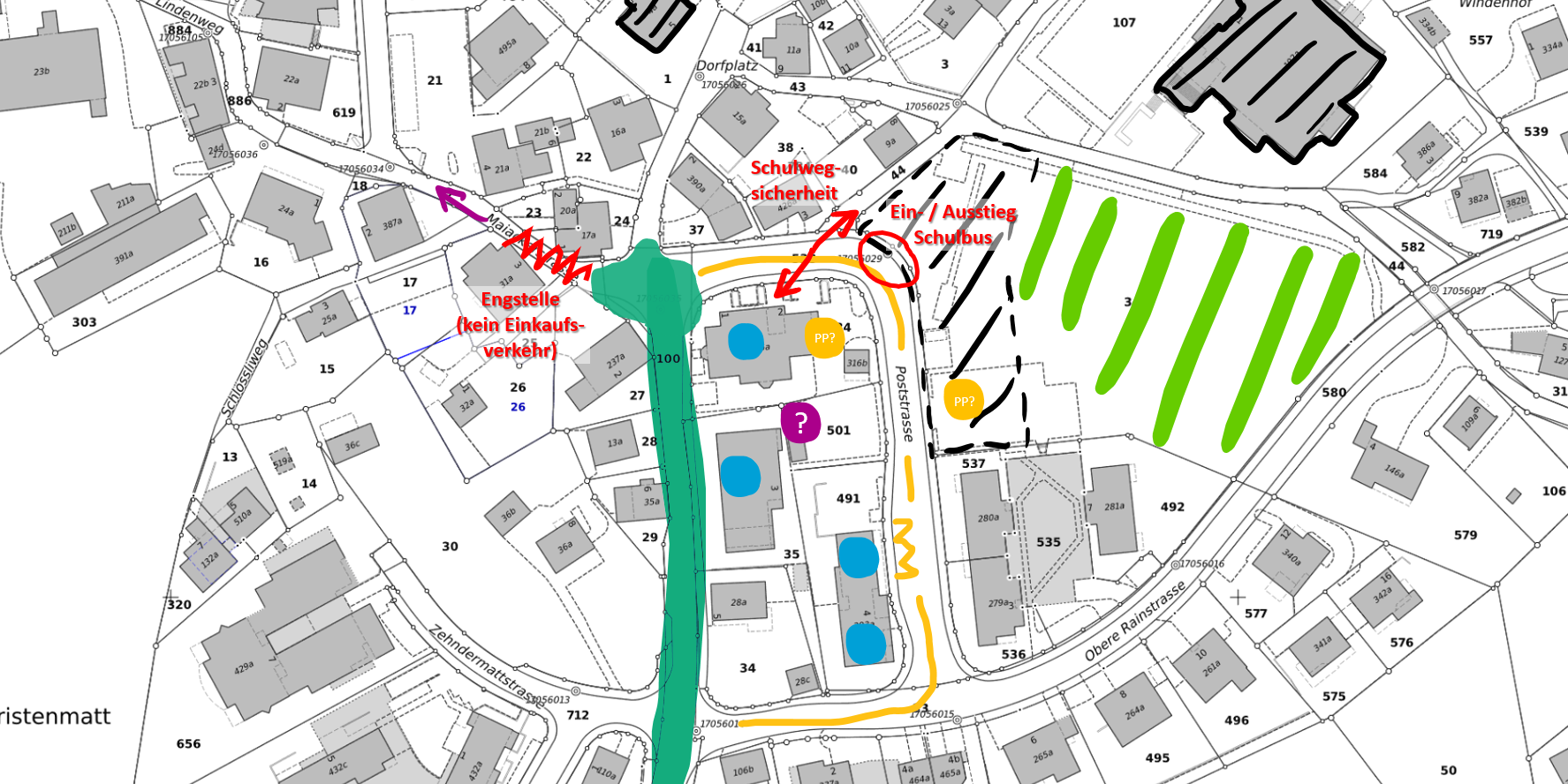 Agglomerationsprogramm Dorfstrasse (ab 2024)
Wiese mit Spielplatz
Entwicklung gemeindliche Liegenschaften?
Siedlungsorientierte Strassenraumgestaltung / Bus (behind. Umsetzung) / öffentl. Parkierung
Einkaufsmöglichkeit (Standort Dorfladen?)
Dienstleistungen
09.11.2022
Seite 5
Wieso ein koordiniertes Verfahren?
Themen fallen ohnehin an
Für Gemeinde entstehen ohnehin für die einzelne Vorhaben Kosten 
Ohne koordiniertem Verfahren «Einzellösungen»
Einzelthemen werden aufeinander abgestimmt
Sicherung der öffentlichen Interessen auf Entwicklung des Zentrums
09.11.2022
Seite 6
Was ist ein Studienauftrag?
3 Teams werden eingeladen – Neuheim erhält dadurch eine Ideenvielfalt
Jedes Team soll für das Zentrum Neuheim eine Projektstudie erarbeiten
Beurteilungsgremium (Fach- / Sachexperten) beurteilt die Teambeiträge
Siegerstudie bildet Basis für auszuarbeitenden Bebauungsplan (Sicherung Qualitäten)
Siegerstudie bildet Basis für Bauprojekt zur Strassenraumgestaltung
09.11.2022
Seite 7
Studienauftrag Neuheim - Perimeter
Kanton(Konkretisierung Agglo-Massnahmen)
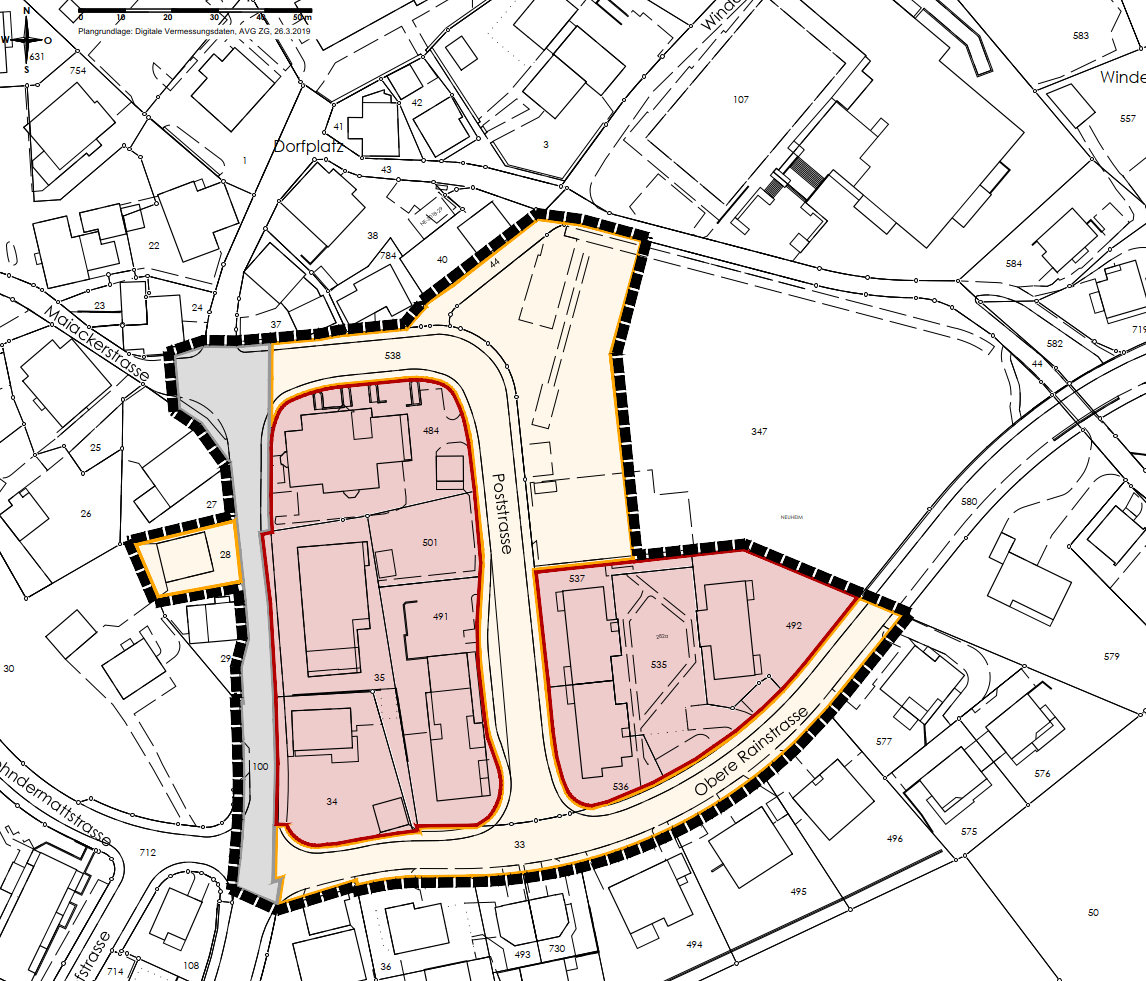 Gemeinde
Klärung Verkehrsregime, Bushaltestelle, Schulwegsicherheit, öffentliche Parkplätze
Klärung mögliche Volumen für öffentliche Bedürfnisse (bsp. Dorfladen, Poststelle, öffentliche Parkplätze)
Private
Im Kontakt mit privaten Grundeigentümern
Verdichtung vs. Ortsbild
Nutzungsmix
09.11.2022
Seite 8
Vorteile Studienauftrag
Gemeinde kann aktiv Einfluss zu nehmen  Einbringung öffentliche Interessen
Gesamtkonzept für das Zentrumsgebiet 
Unabhängige Etappierbarkeit
Gestaltung der öffentlichen Räume / Grenzbereiche
Eine Lösung für alle Betroffenen und ein Mehrwert für die Bevölkerung
Erhöhte, ortsverträgliche Dichte
09.11.2022
Seite 9
Möglicher Ablauf Studienauftrag
Nach Annahme des Kredits wären ab Januar 2023 folgende Meilensteine vorgesehen: 
1. Zusammenstellung Raumprogramm (ca. 3 Monate) 
2. Zusammenstellung des Beurteilungsgremiums (Fach- und Sachexperten / weitere Experten wie bsp. involvierte Grundeigentümer oder kantonale Amtsstellen (ca. 1 Monat) 
3. Wahl der teilnehmenden Büros/Teams (ca. 1 Monat) 
4. Durchführung Studienauftrag mit Zwischen- und Schlussbesprechung mit den teilzunehmenden Teams und dem Beurteilungsgremium (ca. 7 Monate) 
5. Beurteilung der Projektstudien und Empfehlung über das weitere Vorgehen (Beurteilungsgremium / Gemeinderat) 
6. Information der Bevölkerung über die Resultate des Studienauftrags / öffentliche Ausstellung der Projektstudien / weiteres Vorgehen
 Studienauftrag bildet Basis für Bebauungsplan und anschliessende, etappierbare Umsetzung
09.11.2022
Seite 10
Ausblick nach Studienauftrag
Ergebnis Studienauftrag als Basis für Bebauungsplan und verschiedene Projekte

P
Entwicklungsmöglichkeiten Gemeindeliegenschaften: Aufzeigung verträglicher Volumen, flexibel beplanbar für Gemeinde
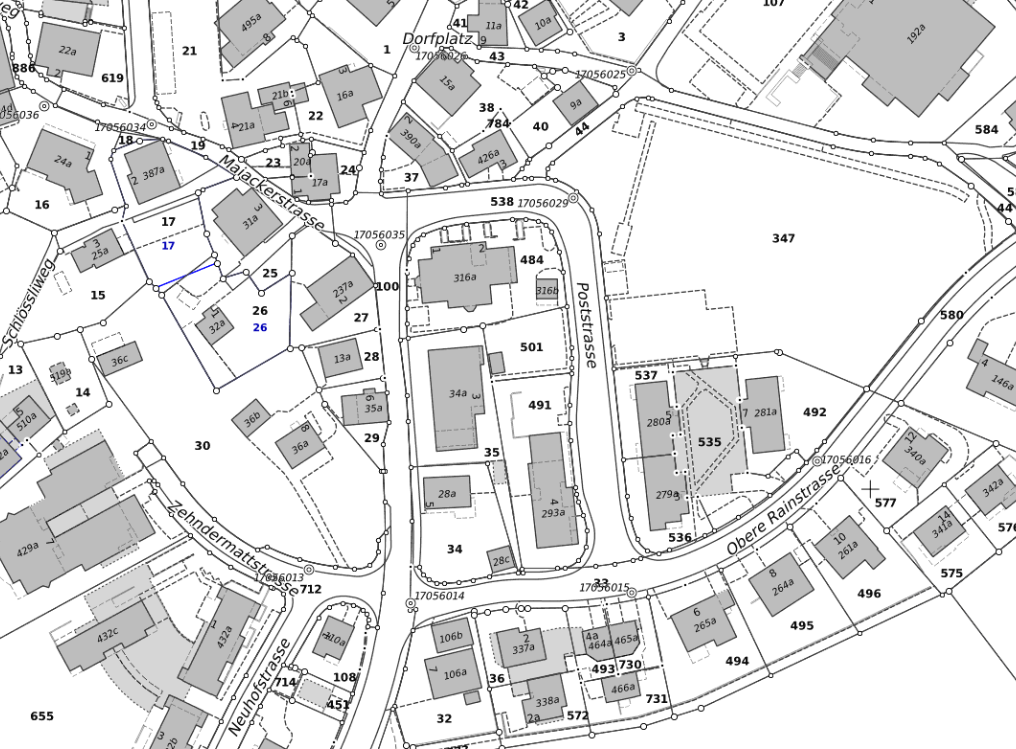 Bebauungsplan: Schaffung Entwicklungsmöglichkeiten für Eigentümer, Bündelung Nutzungen, unabhängige Etappierung
Projekt Strassenraumgestaltung Poststrasse:Tempo, Bushaltestelle, Schulwegsicherheit, Gestaltung etc.
Projekt Strassenraumgestaltung Kantonsstrasse:Tempo, Gestaltung etc.
09.11.2022
Seite 11
Antrag des Gemeinderates
Kreditantrag
Rahmenkredit für Studienauftrag
	Programm zum Studienauftrag:	CHF	20’000
	Präqualifikation der Teams:		CHF	20’000
	Entschädigung Fachexperten: 	CHF	25’000
	Modellgrundlage (Gipsmodell)	CHF	10’000
	Organisation und Durchführung:	CHF	35’000
	Entschädigung 3 Teams:		CHF	90’000
	Kostenermittlung:			CHF	15’000
	Öffentlichkeitsarbeit		CHF	5’000
	Zwischentotal:			CHF	240'000
	MwSt. (7,7%) und Rundung		CHF	20’000
	Total Kosten 			CHF	260’000
09.11.2022
Seite 13
Antrag des Gemeinderates
Behandlung an Gemeindeversammlung vom 13. Dezember 2022
09.11.2022
Seite 14